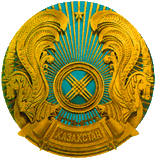 Итоги деятельности 
Агентства Республики Казахстан 
по делам строительства и 
жилищно-коммунального хозяйства 
за 2011 год и задачи на 2012 год
март 2012 года
Стратегические направления
2
Основные показатели 2011г.
3
Долевое строительство
4
Бюджет Агентства млн.тенге
5
Обращения в Агентство
974
812
6
Программы, принятые в 2011г.
7
Ввод жилья за 2011 год
8
Действующая программа 2011-2014Господдержка жилищного строительства
9
Проект Программы«Доступное жилье-2020»Направления господдержки
10
Проект Программы«Доступное жилье-2020»Потребность в бюджетных средствах
11
Проект Программы«Доступное жилье-2020»Ожидаемый ввод жилья
12
Модернизация коммунальных сетей
13
Программа «Ак-булак»
14
Ремонт многоквартирных домов
15
Реформа системы технического регулирования в строительстве
16
Категории лицензирования
17
Инструменты планирования и организации территории РК
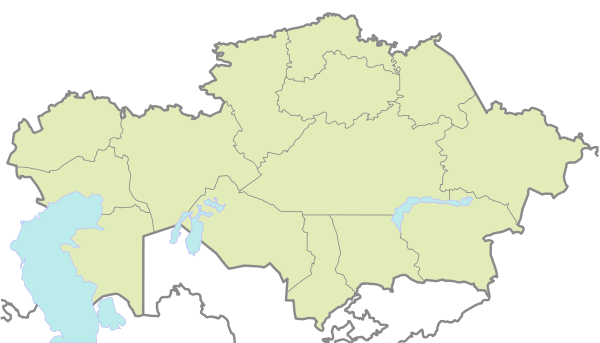 Цель: формирование эффективной системы организации и планирования территории Республики Казахстан
З А Д А Ч И:
координация 
межрегиональных 
и межотраслевых
 государственных 
интересов
регулирование 
системы расселения 
и размещения 
производительных сил
комплексный анализ 
и функциональное
 зонирование
 территории
18
Новая сметно-нормативная базаПереход на текущие рыночные цены
19
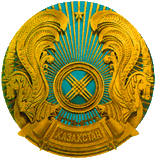 Итоги деятельности 
Агентства Республики Казахстан 
по делам строительства и 
жилищно-коммунального хозяйства 
за 2011 год и задачи на 2012 год
март 2012 года